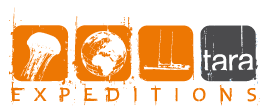 Salinité, température : facteurs influant sur le ramassage des micro-organismes ?
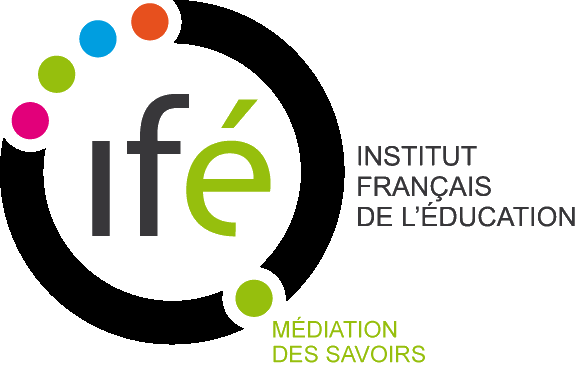 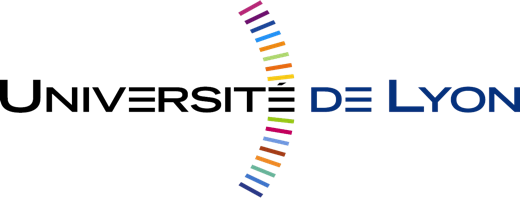 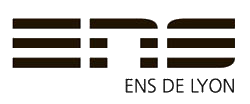 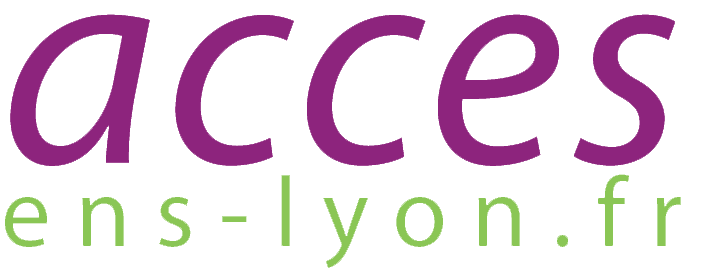 Trajet Tara, de 2010 à 2012 !
2010 :
Départ : Lorient en Bretagne  
Mer Méditerranée
Mer noire
Côtes Indiennes
Direction Madagascar
Cap de Bonne-Espérance
Brésil, Cap Horne
2011 : 
Côtes Chiliennes
Pérou
San Francisco
Isthme de Panama
Houston
Canda
2012 : 
Arrivée : Lorient !
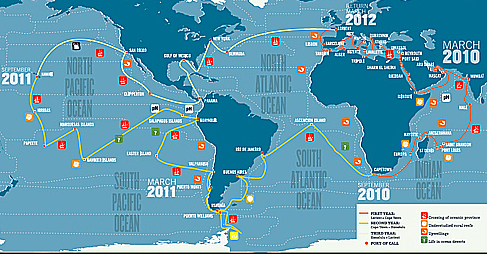 Source: oceans.taraexpeditions.org
La Salinité
La salinité de l'eau se mesure en Practical Salinity Scale ou PSS
Le PSS représente le rapport entre la conductivité électrique d'un échantillons d'eau de mer à 15°c et à la pression atmosphérique normal avec la conductivité d'une solution de chlorure de potassium (KCl), à la même température et même pression
La salinité moyenne des océans est de 35g/kg et leur température moyenne est de 17,5°C en surface.
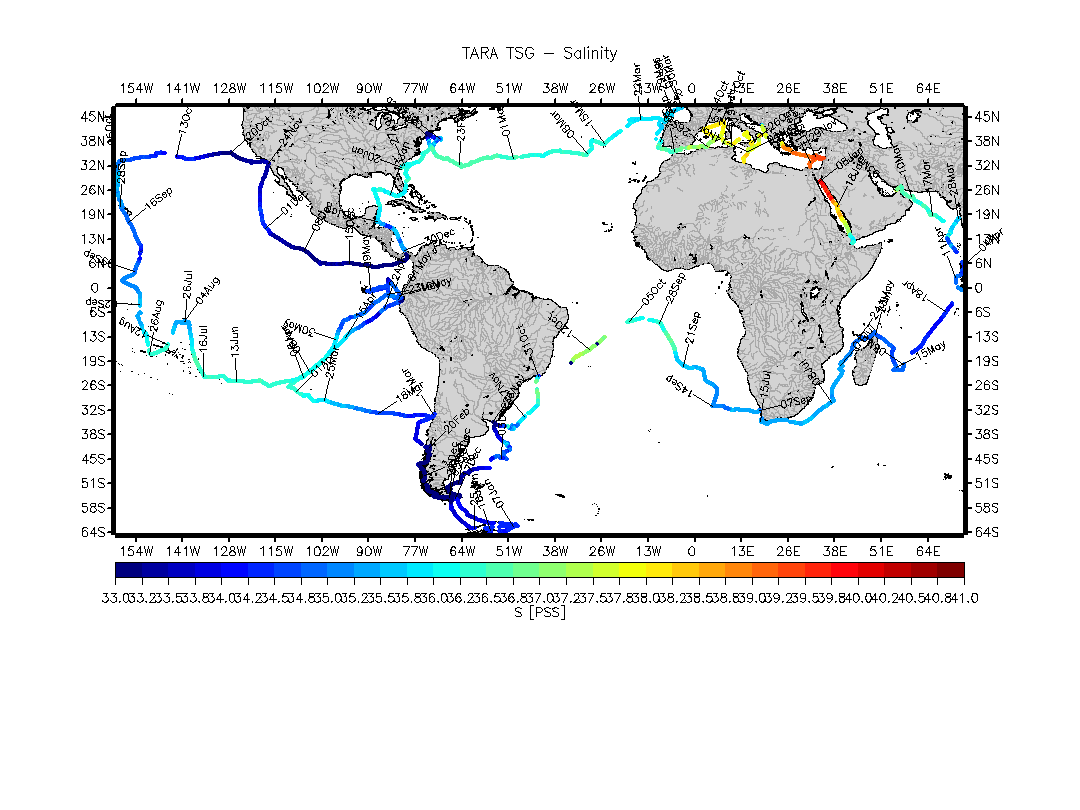 Source: oceans.taraexpeditions.org
Les courants marins
Courants chauds : 
En surface
Salinité élevée
Courants froids : 
En profondeur
Salinité faible
Source: oceans.taraexpeditions.org
Modélisation des courants
1
2
3
4
Les méthodes de recueil du plancton
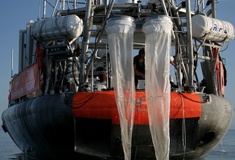 Filets de dérive
Tamis de filtration de différents maillages à bord du bateau
Source: oceans.taraexpeditions.org
Choisir une station de relèvement : pour avoir des chiffres de comparaison, ou en fonction d’un intérêt particulier (tourbillon de Gibraltar par exemple)
Sur le lieu : on plonge une sonde puis un tuyau relié à une pompe est plongé à quelques mètres sous la surface 
On plonge les « récolteurs » : des tubes conçus pour se fermer à une certaine profondeur comme 400/300/200/75 mètres
On met à l’eau un filet (comme pour filtrer les échantillons) et on le plonge à 400 m.
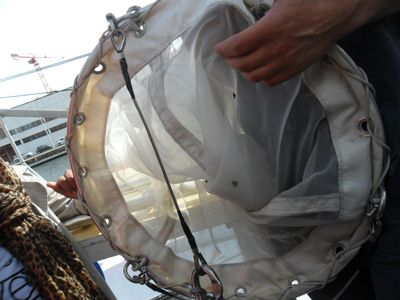 On en filtre le contenu, avec des mailles de plusieurs micromètres à 0,2 microns.
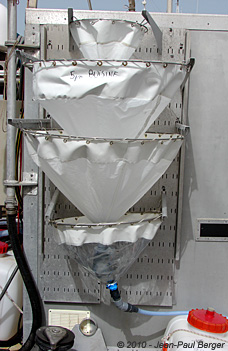 Les protistes
Les protistes sont des êtres vivants, formant un groupe très diversifié, constitués d’une seule cellule, ce sont des eucaryotes unicellulaires. 
Protistes végétaux, animaux et fongiques (champignons).
70 000 espèces connues actuellement, généralement microscopiques.
Nombre certainement beaucoup plus important.
Des protistes inclassables, du fait de leur apparentement à plusieurs groupes.
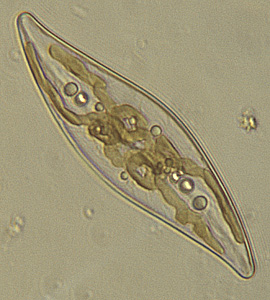 Diatomée marine (observée au microscope x1000)
Exemple de protiste : la Paramécie (observée en classe)
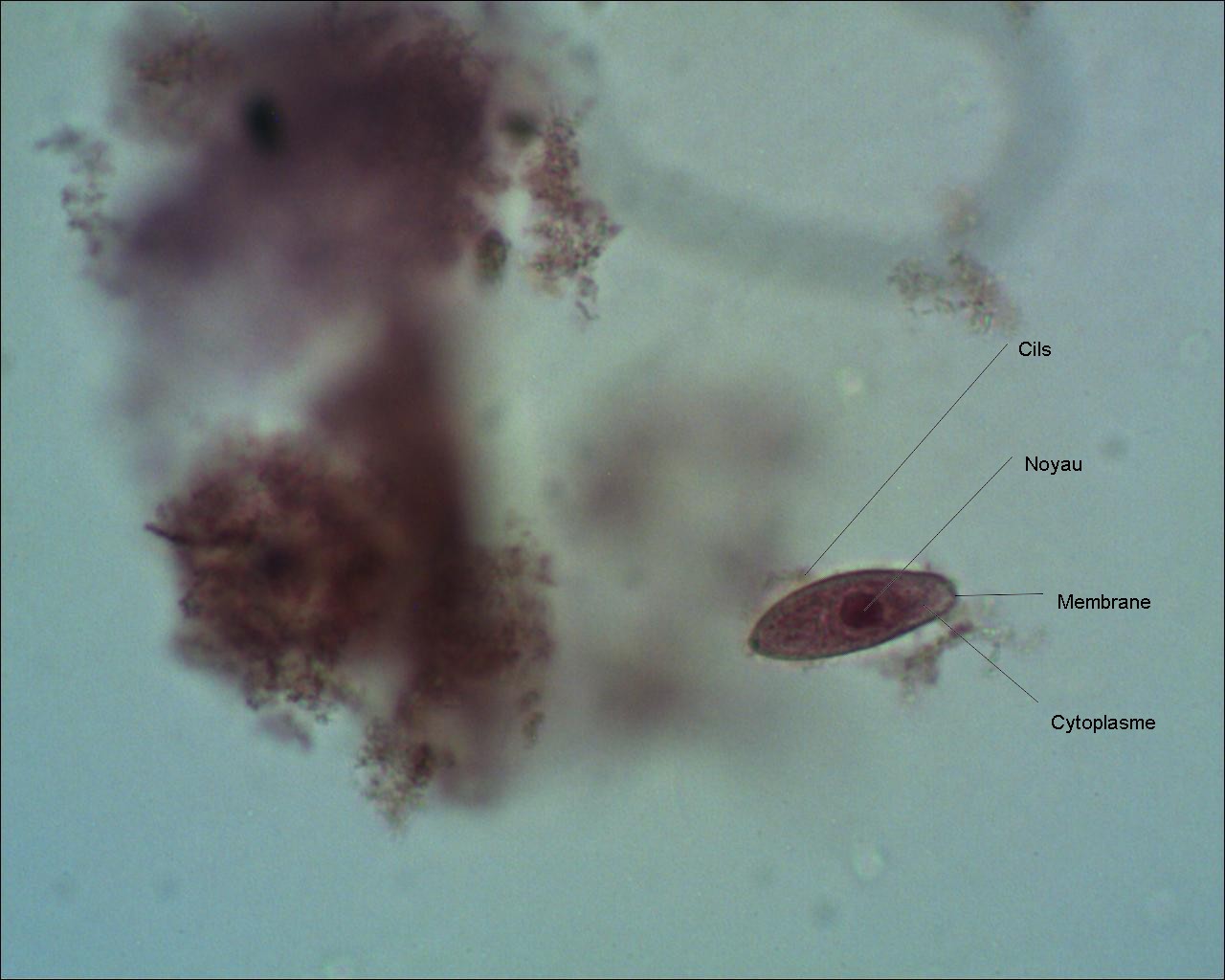 La paramécie est un animal unicellulaire vivant dans l’eau douce.
Ces cils, qui entourent le cytoplasme et sont fixés à la membrane, lui permettent de se déplacer dans son milieu de vie et de trouver les bactéries nécessaire à son alimentation.
La paramécie observée au microscope (x600)
Merci !
Réalisé par : 
Marie-Capucine Sigaud, 
Antoine Guillaudin, 
Thomas Rocca, 
Nicolas Lagneux, 
Caroline Bugey, 
Solenne Barry, 
Florent Collin, 
Alan Thouvard, 
Joanna Capelo, 
Solène Bœuf.
Professeurs encadrants : 
Mme Perreli-Vorger, 
Mr Bozon.

Présenté par : 
Joanna Capelo et Solène Bœuf.